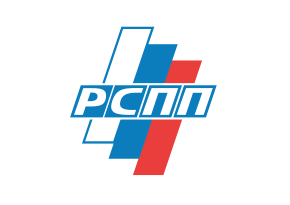 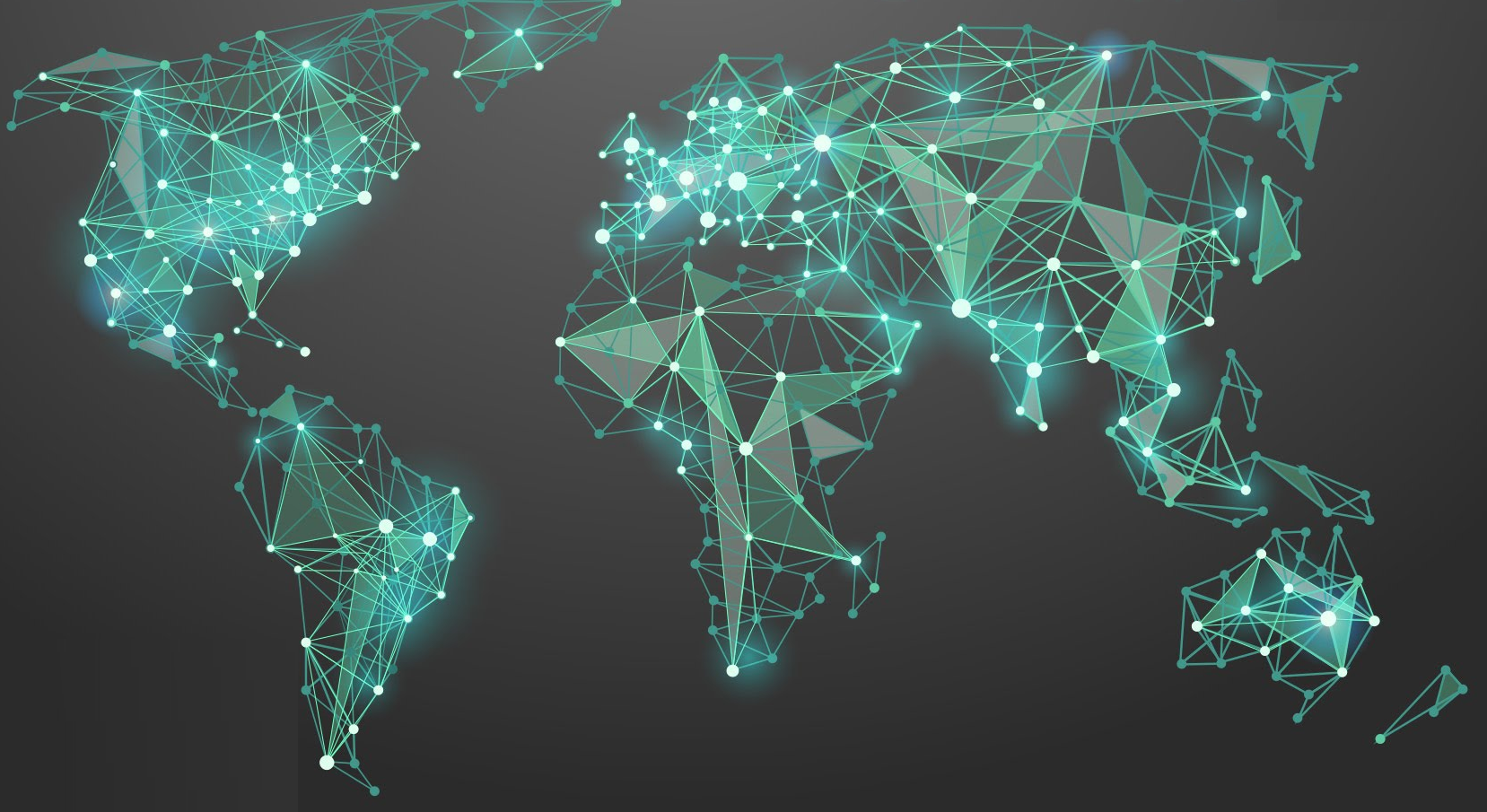 Цифровая логистикаЦифровая железная дорога как локомотив цифровой трансформации экономикиСинягов С.А. ssinyagov@gmail.com
План
Развитие цифровой железной дороги – обще-индустриальный подход в решениях для всей цифровой экономики
Цели цифровой трансформации железных дорог
Что используется и планируется для достижения результатов и прорыва в  железнодорожных перевозках?
Пути и причины для ускорения проекта цифровой железной дороги
Основные предпосылки к цифровой трансформации железной дороги
Можно ли сделать более эффективное использование  инфраструктуры за счет цифровой трансформации?
Лучший способ предсказать будущее это создать его.Алан Кей
Реализуемость
…к управлению активами
Технологии и стандарты
Выводы
Развитие цифровой железной дороги – обще-индустриальный подход в решениях для всей цифровой экономики
Пример: Цифровая экономика Великобритании - это около 20% от общего объема экономики в 2015 году с темпом роста примерно в 5 раз выше чем «аналоговая» экономика.
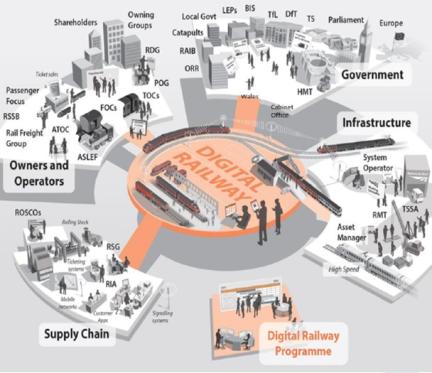 Цифровая железная дорога сегодня использует подход, успешно реализованный при переходе от развития BIM к реализации программы Цифровая Британия (Digital Britain), стремясь максимизировать экономическую выгоду, за счет ускоренного развертывания цифрового управления движением поездов и  обеспечивает фактическую реализацию комплексного отраслевого подхода, согласованного с темпами развития цифровой экономики страны. Развитие цифровой железной дороги — это не только инфраструктурная задача отрасли. Это – обще-индустриальный подход и решения для всей цифровой экономики, которые требуют получения соответствующего уровня выгод всех составляющих хозяйственного комплекса страны. Они в британском плане включают:
 
Инвестиции владельцев и операторов в модернизацию поездов, а в некоторых случаях - замены их новыми видами тяги и подвижного состава, а также повышение квалификации и переориентацию рабочей силы, чтобы обеспечить новые более гибкие методы работы.
Инвестиции операторов железнодорожной инфраструктуры в новые виды связи, командования и управления, информационную и энергетическую инфраструктуры, повышение квалификации и переориентацию оперативного и обслуживающего персонала для работы с цифровой системой поддержки процессов и соответствующих инструментов.
Инвестиции правительства в изменение нормативных и франчайзинговых структур, чтобы обеспечить необходимые стимулы и движущие   силы в целях ускорения инновационных изменений.
Инвестиции в цепочки поставок и технологические решения промышленного класса и строительства, которые требуют необходимых навыков и создания соответствующей базы для их развертывания. Необходима так же и перестройка исследований и систем образования.
 
 Тогда план трансформации в цифровую железную дорогу становится возможным реализовать за 15 лет.
Взаимоотношения программы цифровой железной дороги с другими частями экономики страны, которая могла бы быть реализована в 15-летний период. (на примере Великобритании)
Цели цифровой трансформации железных дорог
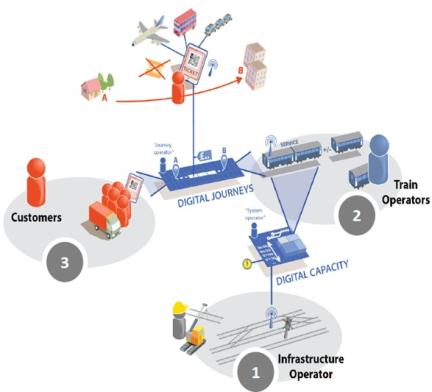 По мнению британцев, цифровая железная дорога имеет одну главную цель - устойчивый рост экономики Великобритании за счет ускорения цифровой модернизации железной дороги.
Всего объявлено три задачи (цели) этой трансформации: больше поездов, лучшие соединения, больше удобств для клиентов.
БОЛЬШЕ ПОЕЗДОВ – означает больше места для большего количества поездов. Это должно быть достигнуто за счет модернизации блоков  сигнализации с существующей системы на цифровое управление поездами, что позволит поездам следовать ближе друг к другу на существующей инфраструктуре.
ЛУЧШИЕ СОЕДИНЕНИЯ - более гибкое расписание движения рельсового транспорта, которое  в состоянии эффективно реагировать на изменение структуры спроса на пассажирские и грузовые перевозки, что позволит сделать лучшие соединения за счет модернизации конструкции расписания и управления трафиком в режиме реального времени.
 БОЛЬШЕЕ УДОБСТВ - клиенты должны иметь доступ к информации и услугам, которые работают на всех видах транспорта, с помощью веб и мобильных устройств и эти приложения соответствуют общеотраслевому подходу к открытым  данным.
Взаимодействие при совместной реализации трех целей цифровой трансформации
Что используется и планируется для достижения результатов и прорыва в  железнодорожных перевозках?
Основное качественный показатель любой дороги можно называть по разному  - например, пропускной способностью, однако британцы предпочитают ему термины «вместимость» или «емкость», которым мы и будем следовать
При этом предполагается сокращение времени поездка через лучшую связь и лучшие связные интермодальные грузовые узлы. 

В расчете учитывалось меньшее время закрытия линии за счет использования возможностей двунаправленной железнодорожной сети.
Собственно цели, которые преследует Network Rail (пилотный проект Цифровой железной дороги) - это до 40% больше емкости, где она наиболее необходима, с 30% меньшей стоимостью, чем обычное строительство линий железных дорог в течение 15 лет

Важно и то, что эти результаты существенно повышают отдачу от вложений в активы железных дорог. 
С введением цифровых технологий также предполагается повышение производительности в результате сокращения рутинных операций с постепенным  развитием  вглубь технологий этого процесса

Для планирования перевозок  исследовались такие показатели как гибкость и связанная с ней скорость изменений для оптимизации графиков движения   для удовлетворения спроса предложением, включая комбинированные грузовые/пассажирские составы.
Особое внимание уделяется открытым данным. Подход открытых данных к железнодорожной информации  позволяет существенно ускоряться и получать ясную в реальном масштабе времени мультимодальную  информацию о планировании перевозок.
Пути и причины для ускорения проекта цифровой железной дороги
Четыре основные проблемы стоят на пути этих амбиций: 

Для того, чтобы это сделать, необходимо обеспечить значительную дополнительную емкость и лучшую производительность на все более и более переполненных частях сети.
Для повышения гибкости и возможностей связи железной дороги надо сделать так,  чтобы сервис на поезд  был доступен в нужное время, с необходимой гибкостью, такой, чтобы произвести изменения для улучшения сходимости предложения со спросом. Современные транспортные услуги должны быть максимально гибкими и динамичными, так как  они являются частью современных цепочек поставок.
Для улучшения  опыта своих клиентов, железнодорожные системы должны упрощать покупку и аутентификацию билетов для поездок из точки в точку разными видами транспорта и стремиться к обеспечению гибкости в режиме реального времени, как и когда его клиенты путешествуют.
При этом надо  уменьшить эксплуатационные расходы железной дороги, в то время как необходимо дальнейшее повышение безопасности, а также обеспечить оптимальное использование существующих активов, а не строительство новых. 

Эти проблемы должны быть решены комплексно на железнодорожной, общеотраслевой основе.
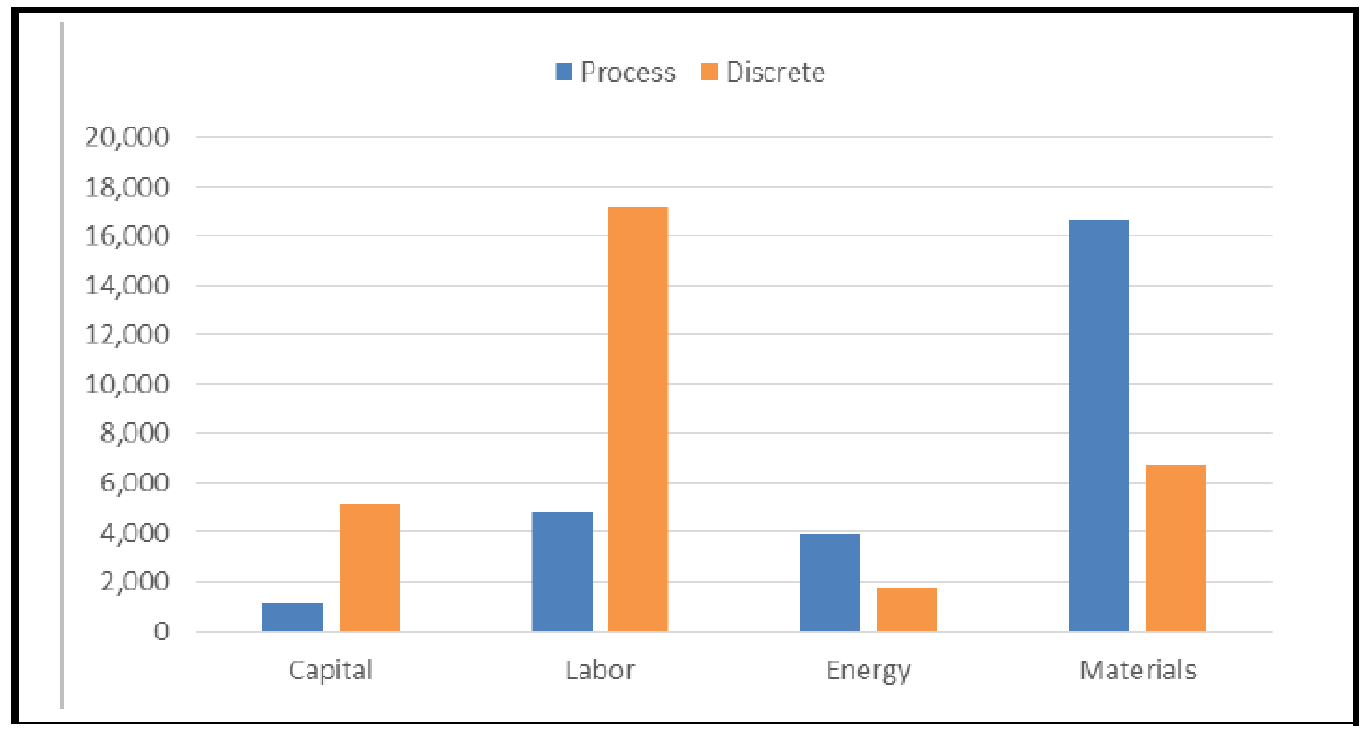 Основные экономические эффекты, полученные в цифровых производствах
Основные предпосылки к цифровой трансформации железной дороги
Главный вывод и предпосылка перехода к цифровой  железной дороги это то, что основные технологии, которые для этого требуются,  доступны уже сегодня. 

Второй вывод - это то, что запас мощности по перевозкам отстает от спроса (Задача 1 -  Больше Поездов).
Добавление новых мощностей только методами их строительства  является медленным, дорогостоящим и, во многом, разрушительным для экономики. 

Мало того, что обычное строительство дорог дорогостояще, но  в настоящее время оно является  неполноценным для  инвестиций в мощности из-за глубокой неэффективности технологий унаследованных систем сигнализации. 

Поскольку каждый проект сигнализации является весьма специфическим для местного ландшафта, то эти проекты дорогие, сложные и накладывают длительные обязательства.
Спрос  на интермодальные перевозки, движимый взрывом в электронной коммерции, уже с 2003 года увеличился почти на 100%.
Железнодорожники Великобритании тратят £3млрд. каждые пять лет только для поддержания существующих систем сигналов.
Можно ли сделать более эффективное использование  инфраструктуры за счет цифровой трансформации?
Это ключевой вопрос для разработчиков политики и промышленности - как сделать сегодня инфраструктуру более продуктивной. 

Для того, чтобы ответить на этот вопрос, было исследовано самое большое ограничение: блоки системы сигнализации, которые ограничивают пропускную способность. 

Неспособность реформировать это наследие приведет к неэффективному использованию оборотных средств и неоптимальной отдаче от будущих инвестиций в железные дороги.
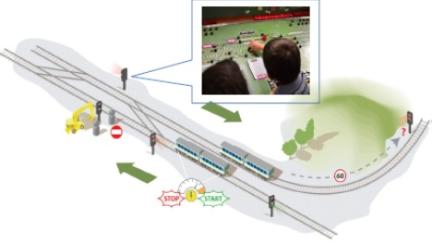 Существующая система использования сигналов.
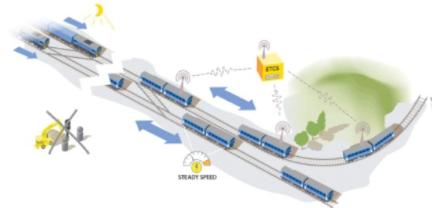 Сегодня железная дорога разделена на секции, сигнализации или «блоки». Система сигнализации держит железную дорогу безопасной, позволяя поехать поезду в секцию блока лишь после того, как предыдущий поезд освободил его. Это обеспечивает безопасное расстояние между поездами, но делает неэффективное использование железнодорожной инфраструктуры.
Цифровая система сигнализации
Лучший способ предсказать будущее это создать его.Алан Кей
По данным Международного транспортного форума, к 2050 году мобильность пассажиров будет увеличиваться на 200-300%, а перевозок грузов на 150-250% . Это означает, что должны быть реализованы умные решения для обеспечения адекватной  пропускной способности для растущих объемов грузов и людей.
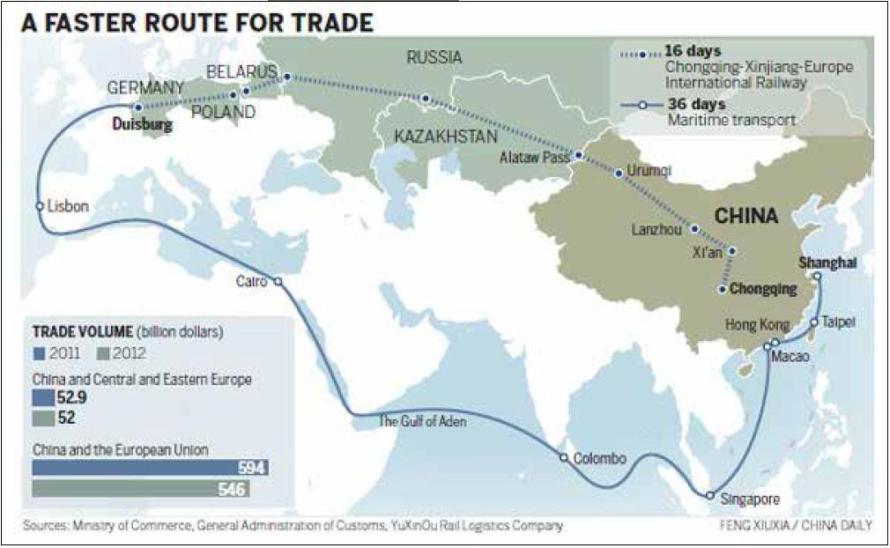 Ясно, что сегодня 50 % мировых перевозок это морской транспорт, однако пока нет значимых инноваций, способных сократить время морского транзита (36 дней). 

Вместе с тем, внедрение отработанных позиций цифровой железной дроги позволяет сократить это время минимум на 40%, то есть до очень приемлемых 10 дней. В дальнейшем, и это уже обсуждается, время в пути может составлять порядка 7 дней. Заметим, что такой вариант не потребует большого нового строительства
Реализуемость
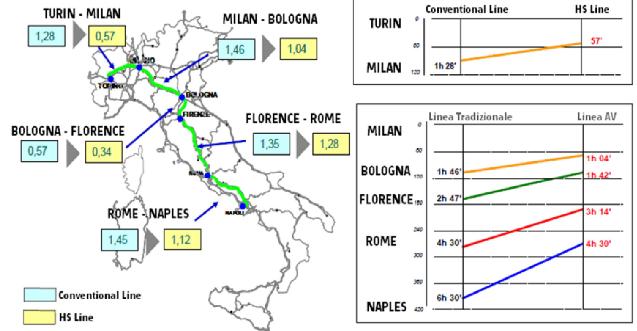 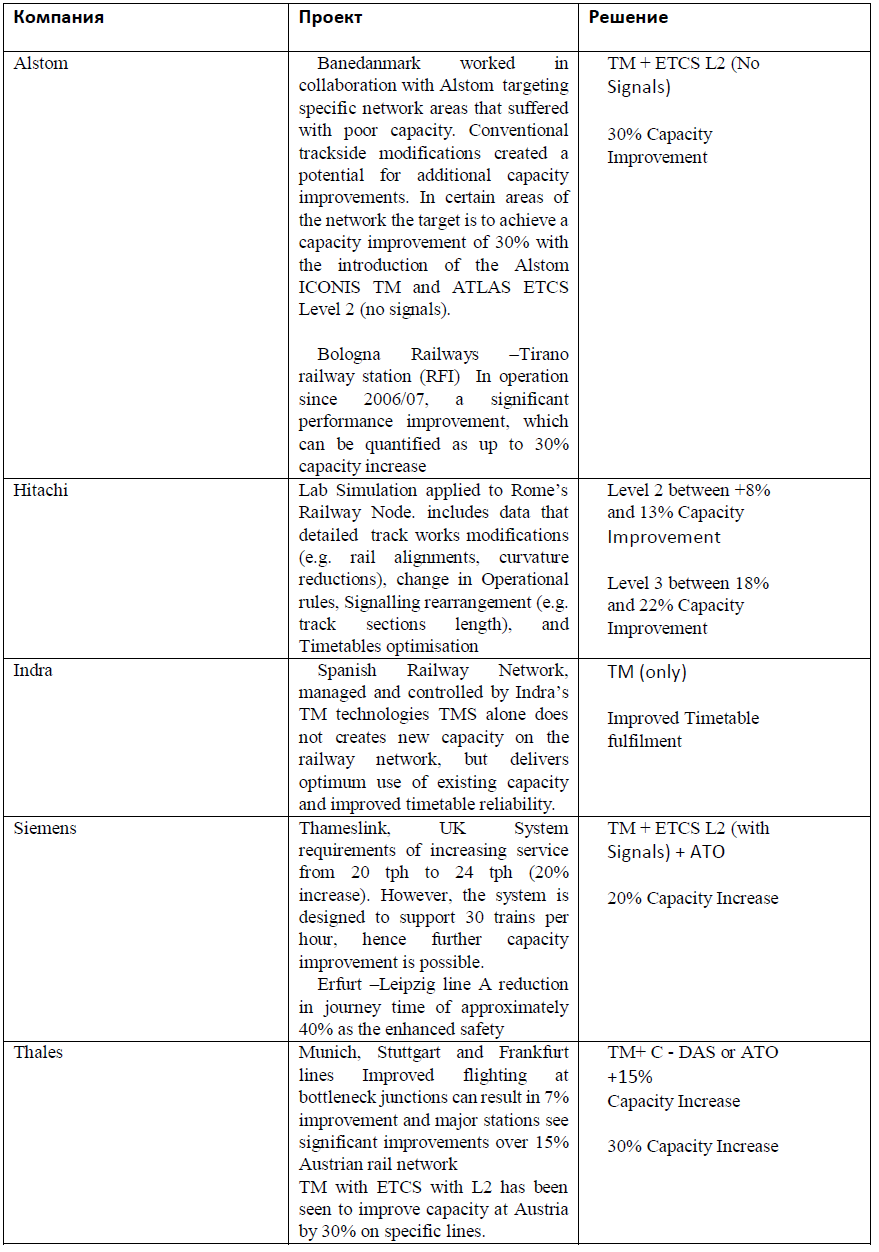 Снижение времени перевозок на итальянских  Высокоскоростных / Высокой пропускной способности системе железных дорог (2014)
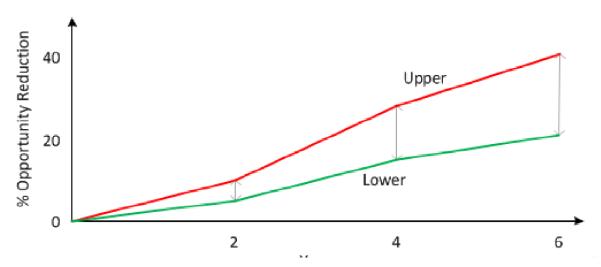 Результаты разных компаний по увеличению пропускной способности
Потенциальные графики снижения стоимости перевозок за 6 лет
…к управлению активами
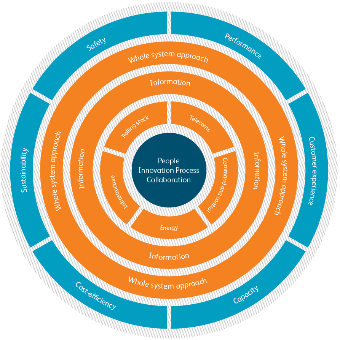 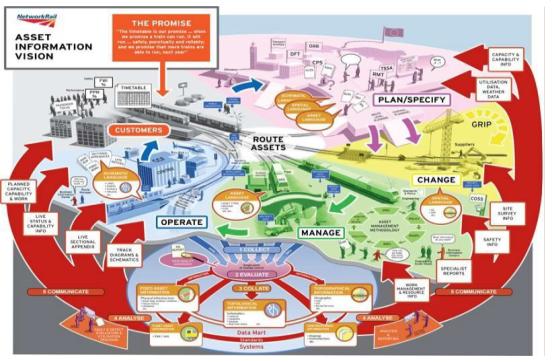 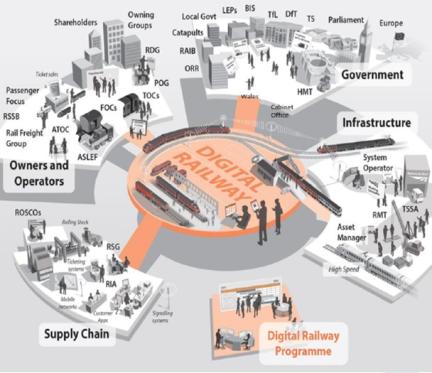 Диаграмма технической реализации
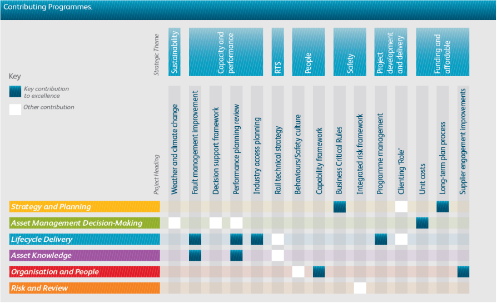 Схема жизненного цикла активов
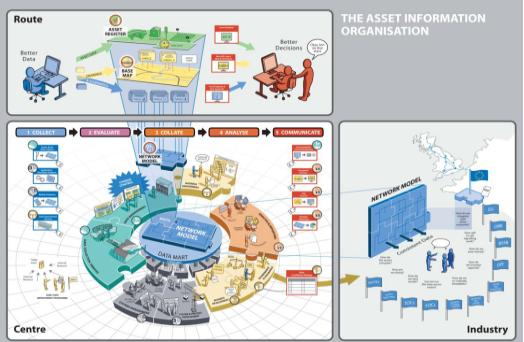 Цифровая железная дорога и экосистема
Таблица технологий с наибольшей экономической отдачей
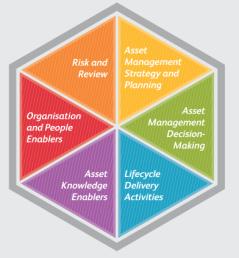 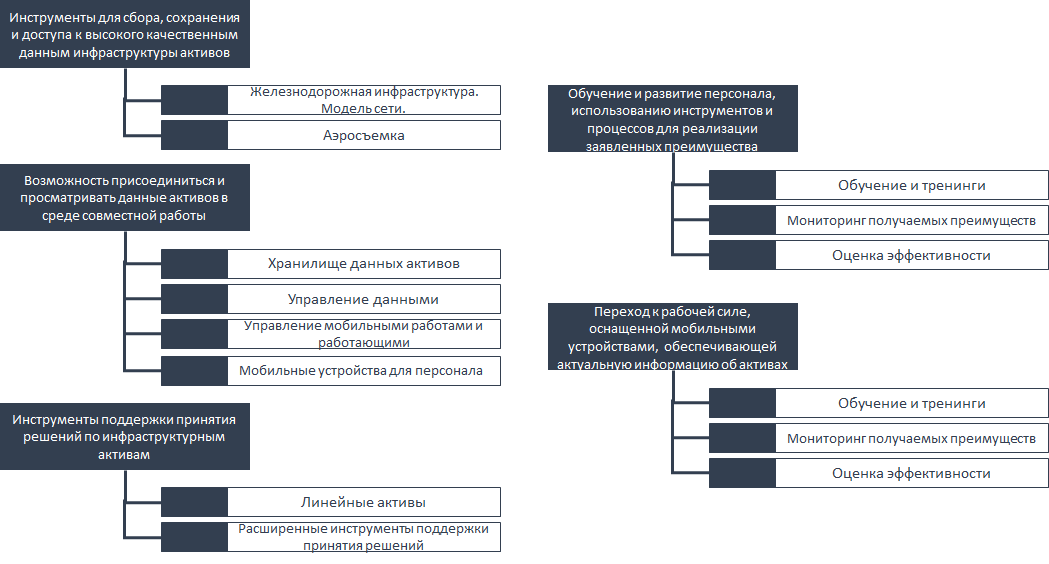 Организация работ с активами
Дерево первоочередных проектов
.Модель управления активами
Технологии и стандарты
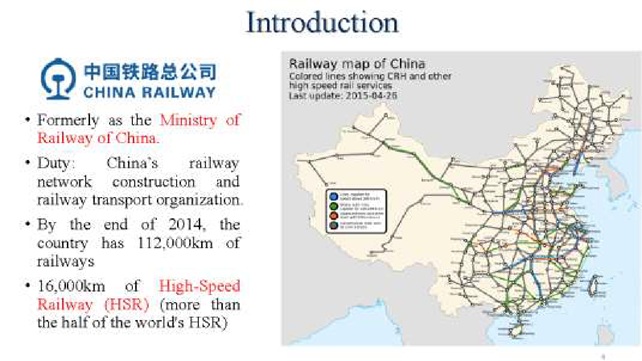 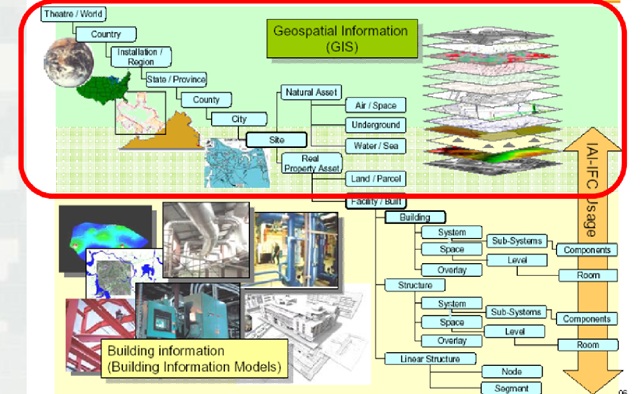 Что такое China Railway
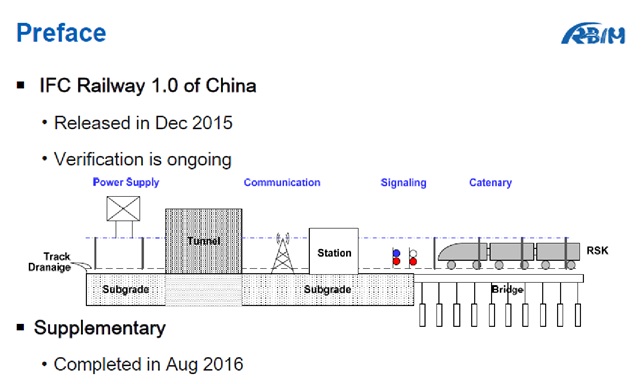 Как разграничено применение моделей и языков моделирования в жизненном цикле железных дорог (BIM,CIM,GIS
Объекты железной дороги в  IFC Railway
Выводы
Успешная практическая реализация концепции «Цифровой экономики» в Британии, породила трансформацию программы внедрения модель-ориентированных технологий в сфере строительства (Building Information Model, BIM) в масштабную программу модернизации всей экономики страны (Digital Britain) Такой подход, опыт и методы его реализации породили аналогичные течения в отраслевых масштабах, в частности, в железнодорожной отрасли. 

Особенностью применяемых подходов и технологий является возможность получать преимущества от их использования как на локальном, отраслевом уровне, так и в организациях с аналогичной сферой деятельности либо имеющих в сфере бизнес интересов похожие процессы и активы. Это относится, в том числе, и к объектам капитального строительства или промышленным инфраструктурам, таким, как энергетика, водные ресурсы, транспортная сеть, коммуникации и пр. 

Важным является и то, что разработанные решения имеют возможность тиражироваться на национальном уровне, а экономические эффекты от их применения получаются как на локальном уровне, так и в целом, по стране, при поддержке государством в рамках развития цифровой экономики.
В основу модернизации управления активами были так же положены технологии, основанные на модель-ориентированном подходе, и первоочередной реализации информационных систем, а также получении экономических выгод по всему спектру бизнеса. При минимизации вложений и акценте на ключевых, для достижения этих целей, направлениях работ.
Спасибо за внимание !